borbe gladijatora
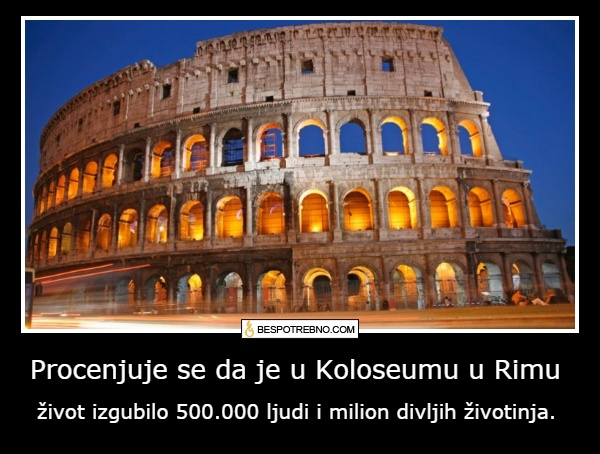 Napravio:           Karlo Matković
Predmet:        Povijest
Nastavnica:      Vesna  Loknar Kralj
Gladijatori
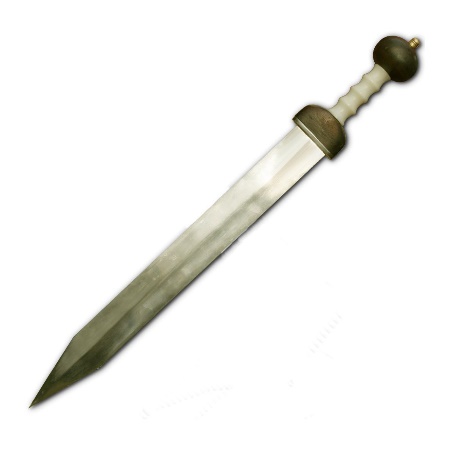 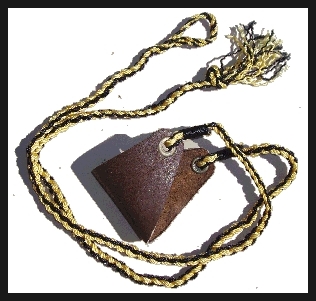 -zabavljali su gledatelje borbama
-oružja:
-gladius (kratki mač za bodenje i sječenje)
-koplje                               oprema:oklop,zaštita za JEDNU ruku,zaštita za 
-praćka                               JEDNU nogu i kaciga
-nož                     -u početku-etrušćani
-mreža
-trozubac
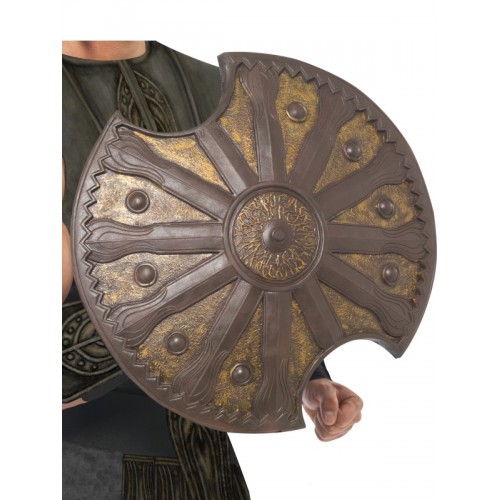 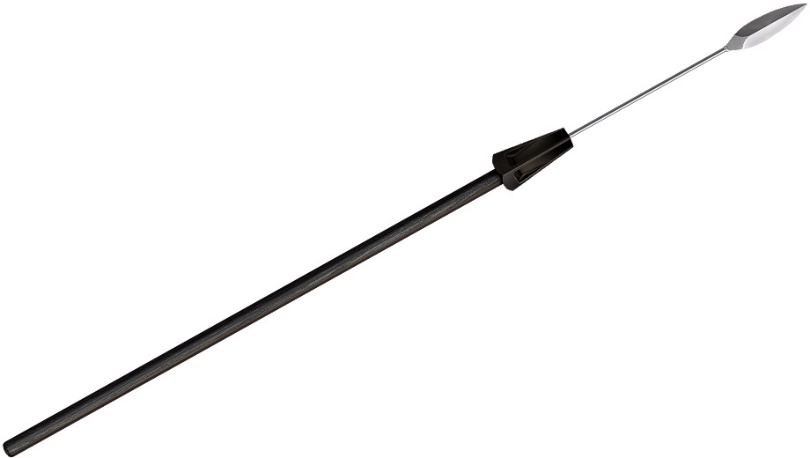 Prve borbe
Prve borbe-264.g.pr.Kr.
-pogrebne svećanosti-tri para
-obično su se zaustavljale pojavom krvi
-kasnije-cilj je smrt
-nekada su se borili i protiv divljih životinja
Borbe gladijatora kao zabava
-krajem 2.st.pr.Kr.-predstave(popularne)koje vladari nude besplatno narodu
-izvodile su se širom rimskog imperija u raznim arenama
-car Trajan je priredio gladijatorsku borbu sa 5 tisuća parova- gladijatori-izabirani među mlađim ratnim zarobljenicima i kriminalcima
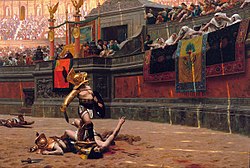 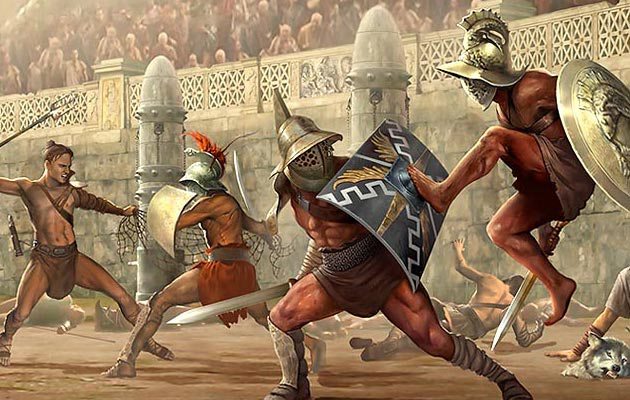 Naumahije
-pomorske borbe gladijatora( nekada i u amfiteatru) u kojima su se simulirale POMORSKE BITKE U ANTIČKO DOBA
Prve naumahije-doba Julije Cezara-iskopani bazen pokraj rijeke Tiber 46. g. pr. Kr. U čast njegovom četverostrukom trijumfu